Мәктәп программасында «процент» темасы
Тикшеру эш
6 «в» сыйныф укучысы 
Казимова Диана
Процентның тарихы
Процент сүзе  латин теленнән килеп чыккан. Латин теленнән тәрҗемә иткәндә «сотая доля» дигәннне аңлата. 1685 елда Париж шәһәрендә“ Арифметика җитәкчелеге” дигән  бер китап чыгарганнар. Бу китапның бер җирендә “процент” турында язганнар. Элек “процент” сүзен «cto» билгеләгәннәр. Әммма хәреф җыючы «cto» сузен % дип билгеләгән. Менә шуннан % килеп чыккан.
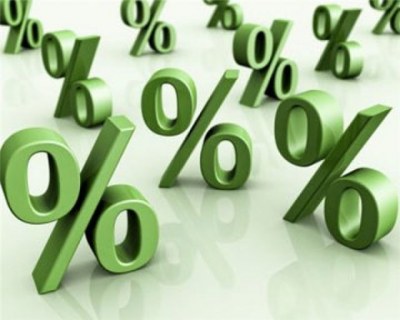 Симон Стевин
Симон Стевин 1854 елда иң беренче булып процент таблицасын бастырган. Индейцлар 5 гасырда ук процентларны таныганннар. Нәкъ Индия дәүләтендә иң беренче % килеп чыкты.
 Индиядан Европа илләренә күчте
 Һәм бөтен җир буйлап таралды.
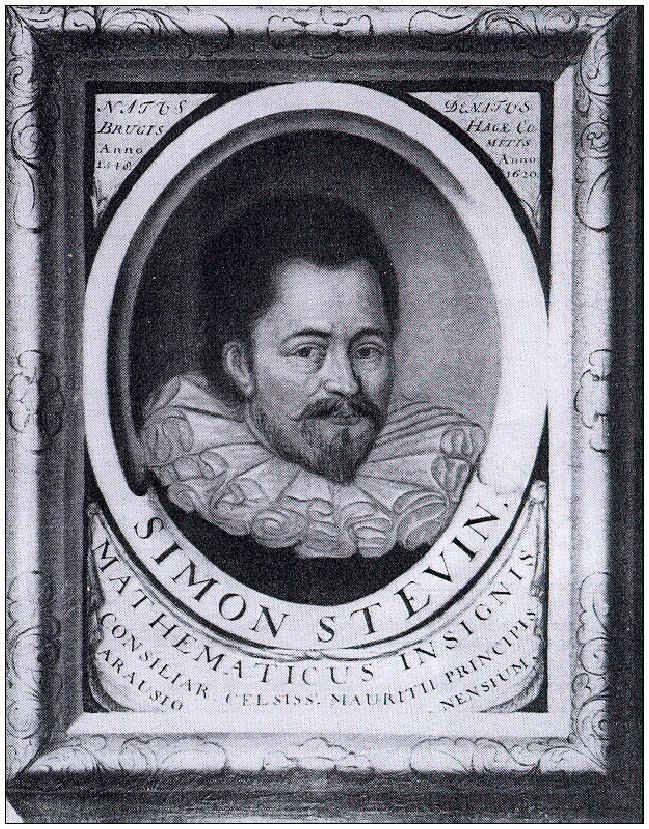 Игътибар
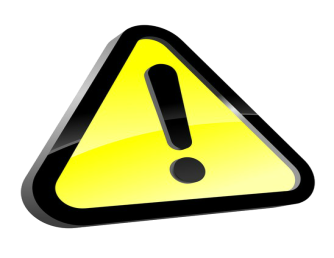 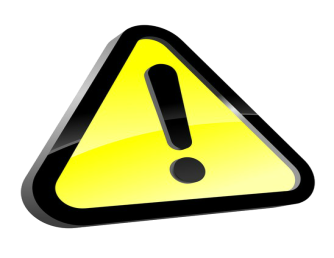 Нәрсә ул процент?
                                  Процент-
                ул саннан йөздән бер өлеше.
                                1 % = 0,01 



                  Процент менә шулай языла: %
Процент белән эш
Процентны дробька әйләндерер өчен, % алып куерга һәм аны йөзгә  бүлергә кирәк:
                             27%= 27:100=0,27
Дробьне процентка эйләндерер өчен, бу дробьне йөзгә тапкырларга һәм % куярга кирәк:
                             0,14=0,14*100%=14%
Процентларны кушу һәм алу
Процентларны кушып һәм алып була,ләкин                 процентны үз-узе белән генә. 
                  1%+37%-25%=38%-25%=13%
                 95%-46%-9%=49%-9%=40%
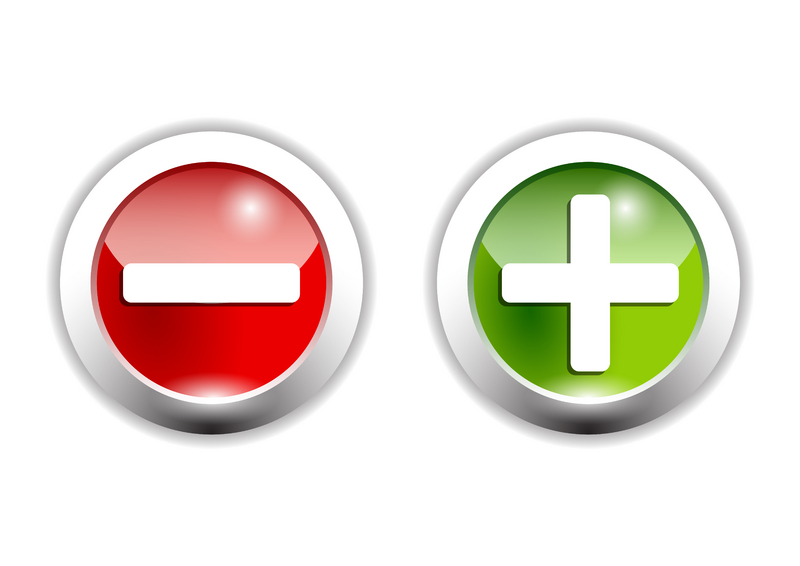 Процентларны бүлү һәм тапкырлау
Процентларны берәр санга булү яки тапкырлау өчен, 
Иң беренче % дробька эйләндергә,ә аннан соң шул санга тапкырларга:
                          36*2%=36*0,02=0,72
                          50:50%=50:0,05=1000
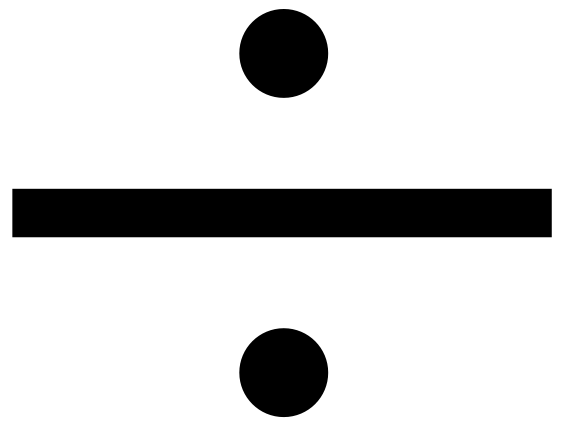 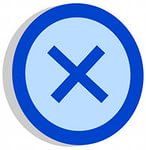 Процент мәсьәләре
Беренче  мәсьәләнең төре :
  Тегүчеләр фабрикасында 1200 костюм теккәннәр.
Шуның 32% ирләрнеке. Ничә ирләр костюмнары тегүчеләр фабрикасында теккәннәр?
Чишү:
1200=100% 
1) 1200:100=12(к)
2) 12*32=384(к)
Җавап: 384 костюм ирләргә теккәннәр.
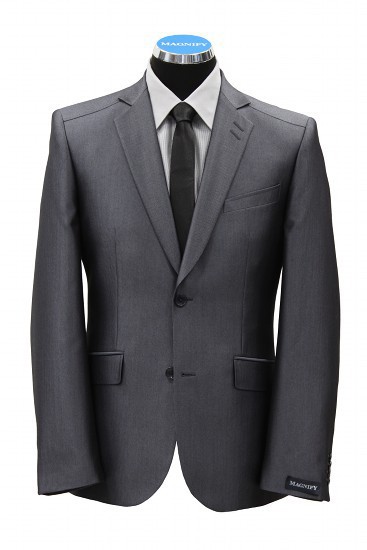 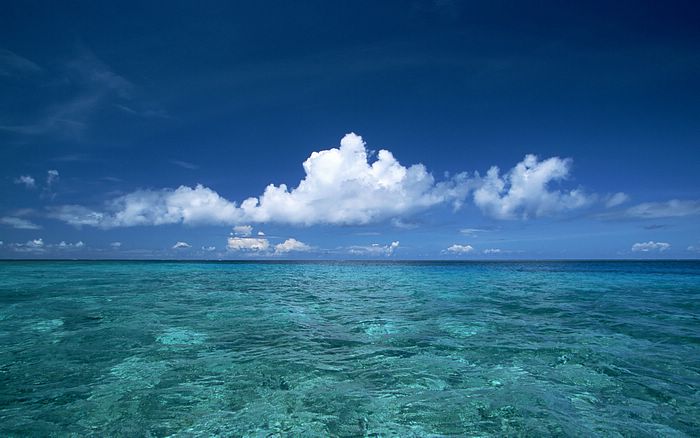 Гаиләнең бюджетын тикшеру.
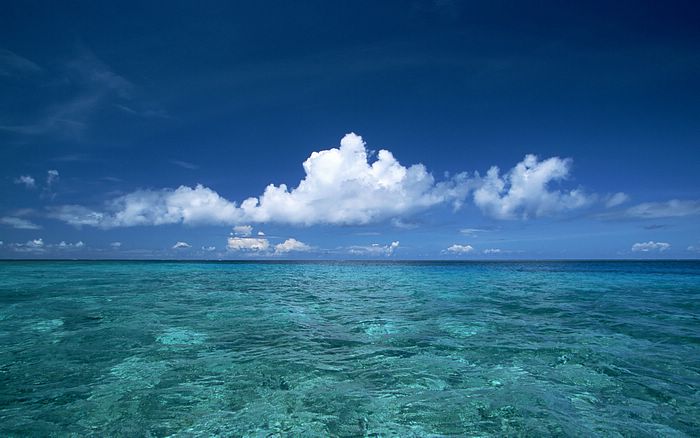 Гаилә чыгымнарын бүлү- үзләштерү.
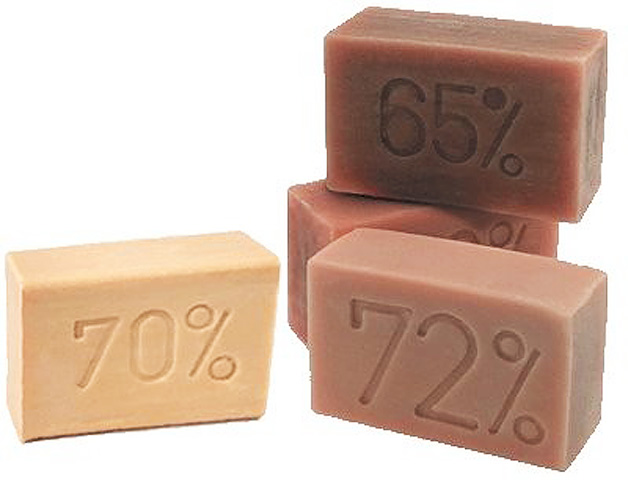 Игътибарыгыз өчен рәхмәт!